Interpolation, the rudimentary geometry of spaces of Lipschitz functions, and complexity
Shmuel Weinberger
University of Chicago
An Analogy
Function theory			Manifold theory

Lipschitz functions		Well conditioned 										manifolds

Interpolation					Topological
										inference
Analogy (continued)
Function theory					Manifold 												theory

Quantitative equicontinuity	LC(ρ)
(e.g. Holder)	
					
Function spaces				    Gromov-											Hausdorff space
Motivation
Function theory:

Almost all of mathematics studies functions and often via function spaces.
We wish to increase the geometric aspect of this study – which therefore suggests considering geometric analogues.
Also, we are interested in nonlinear function spaces (e.g. when the target is not a linear space), which have geometry.
Motivation
Manifold theory

Pattern recognition, stable geometric signatures for machine learning, vision, data analysis, etc.
A source of sophisticated techniques that can be useful in nonlinear settings.
Shed light on interactions between topology and metric geometry.
Pontilism
The envelope problem
Given several function values, what is a function?

Given a lattice in a Lie group, what Lie group does it come from.  i.e. given the fundamental group of a hyperbolic n-manifold, how do we discover O(n,1)? (the group of isometries of hyperbolic space).
The envelope problem
Given samples from a manifold (or a more general space), infer the space.


In all cases, one tries not to require too small a scale, but then has to make some small scale assumptions on the envelope to make the question reasonable (well posed).
Outline of the talk
Interpolation for functions and its analogue for spaces: Rips and Persistent homology.
Application to function spaces: existence of contractible geodesics.
Simply connected targets: A speculation.
Why that’s not enough.
Entropy (volume) of function spaces
Diameter of components
Outline of the talk
7. Applications:
Navigation in function spaces?
Resources necessary when solving distributed computing tasks?
Quantitative nullcobordism.
8.  Back to Gromov-Hausdorff space and multiscale reconstruction.
Envelopes in Lie Groups
Z
Z2
Z3
Heisenberg group of upper triangular integer 3x3 matrices
Heisenberg
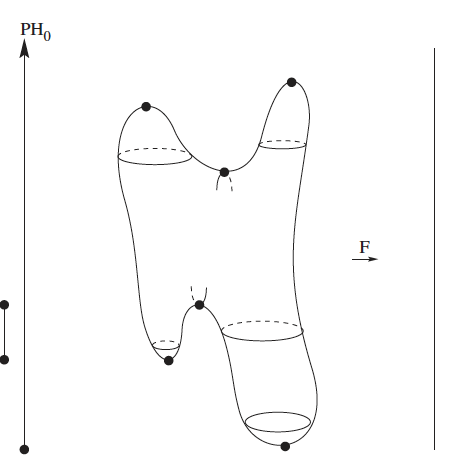 Persistent Homology
Several stability properties:
Long bars.
LCk is enough for dimension ≤k
Lots of short bars, stable w.r.t. smooth perturbations.
Persistent Homology for points sampled from a torus
Persistent Homology
Definition
Several stability properties:
Long bars.
LCk is enough for dimension ≤k
Lots of short bars, stable w.r.t. smooth perturbations.
Examples:
Long bars compute the homology of a space from a sufficiently dense sample
Brownian motion on [0,1]: the number PH0 bars of length around l grows like 1/l3.
Properties of Linear function spaces
Interpolation formulae
By convex optimization (or sometimes explicit formula)

Entropy of the function space.
Exp(Ld) where d = dim(X)

Diameter is bounded (if the target is compact) 
As is obvious from a straight line homotopy.
If the target is S1
If the target = S1 (or nonpositively curved): 

One still gets homotopies that don’t increase the Lipschitz constant

However one has linear bound on diameter.
Maps (S1: M)
Serre’s theorem on geodesics:  Every closed manifold has infinitely many geodesics connecting each pair of points.  (algebraic topology)

What about closed geodesics?
Convenient to study this via PH(log E) on the function space Maps(S1: M)
What do we learn?
There can only be exponentially many “deep geodesics” of any finite depth.  (=Entropy)
If the Dehn function is superexponential, then infinitely many closed nullhomotopic geodesics.

An example of a group where PH has long bars.

<x,y,t | xyx-1 = y2 and [y,t] = e >

Note that the short curve [xnyx-n, t] represents the trivial element, but it involves exponentially many uses of the relations.
For a 3-dimensional Sol manifold, there is an exponential Dehn function, but no closed nullhomotopic geodesics.  

This reflects the diameter of that component of Map(S1: M) with Length < L is actually exp(L).

Note that entropy bounds diameter.
Moral: π1 makes life difficult.
And, of course, this was known already to the algebraic topologists: 
Brown’s theorem asserts the calculability of πi(X) if X is a simply connected finite complex.
Our aim is related to but not exactly making Brown’s theorem reasonable.
What if the target is simply connected but perhaps has positive curvature?
Theorem (Ferry-Weinberger) The following are equivalent for a finite complex Y:
There is a C(n) so that for any X (with a standardized local metric) of dimension n, two L-lipschitz maps X → Y that are homotopic are C(n)L-lipschitz homotopic 
All of the homotopy groups of Y are finite.

Addendum (Chambers-Dotterer-Manin-Weinberger):  In this case, there is a uniform bound on the diameter of space of L-lipschitz maps independent of dim(X) and L.   (Like the bounded convex situation)

Naively, this would seem to be ok if one had linearly bounded diameter.
Applications
Navigation in function spaces.

	In theory L-lip(X: Y) you locally can understand “linearly” via an exponential map up to a scale of the injectivity radius of Y.  

However, you should not have to use more than a finite number of such charts in describing a homotopy algorithm.
Applications
Wherever algebraicization is a major tool.

Defects of algebraicization:
Free lunch (= versus ≈ )
Descending sequences of finite sets and ascending union of subsets of a finite set terminate.
Algebraic topology decomposes spaces into “algebraically simpler” but infinite dimensional objects.
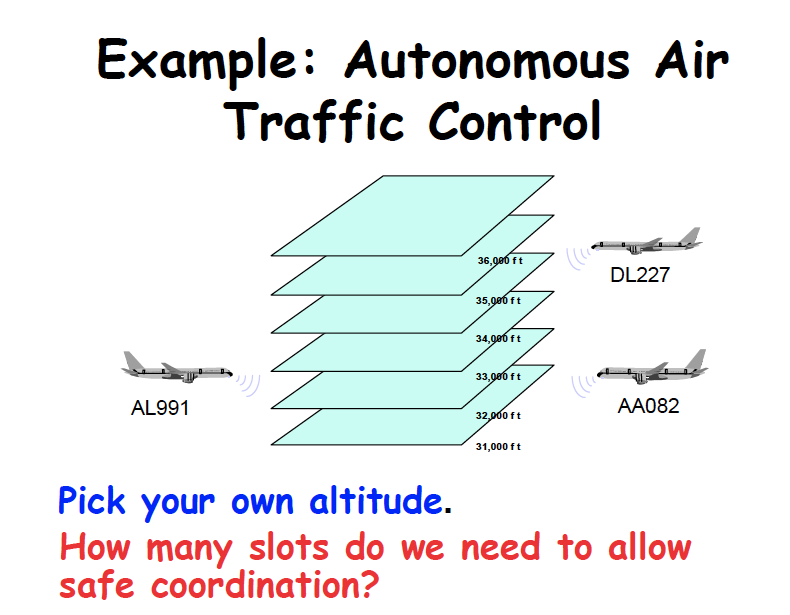 Applications
Resources necessary when solving distributed computing tasks.


In the theory of Herlihy and collaborators, problems of distributed computation are reduced to homotopy theory.  These reductions only measure the complications caused by information and communication.  To encode
Distributed computation a la Herlihy et al
In this theory, problems become encoded as extension problems for functions from an “input space” to an “output space”.
Solvability implies that the original problem is not blocked by problems of communication and information.
But it does not take into account resource bounds of the individual nodes.  This requires Lipschitz algebraic topology.
Application
Unoriented cobordism (Chambers-Dotterer-Manin-Weinberger).  If Mn is the boundary of a compact manifold W (with uniformly locally bounded geometry) then it also bounds a V, where the vol(V) is bounded by some polynomial pn(V).

Proof:  Combine with the ideas of R.Thom.
What if the target has some rational homotopy?
In general, we don’t know.  Although, obviously there are obstructions.

There are examples, where even for a fixed X (=Sn) there are no linear bounds for the size of nullhomotopies.
When Y = Sn n odd
Example  Rn → Tn → Sn can’t be “Lipschitz nullhomotoped”

Hn → Sn can be Lipschitz nullhomotoped using a Ponzi scheme (or the linear isoperimetric inequality).
Theorem (CDMW)  If Y has the rational homotopy of a product of odd dimensional spheres, then for any finite complex X, the homotopic L-lipschitz maps are CXL homotopic, 


And diam L-Lip(X: Y) grows linearly in L.
Application
As before, but now can also handle oriented nullcobordism.

Theorem (CDMW) If Mn is the boundary of a compact oriented manifold W (with uniformly locally bounded geometry) then it also bounds such a V, where the vol(V) is bounded by some polynomial pn(V).
Finiteness Theorems in Riemannian Geometry
Theorem (Cheeger)  The number of n manifolds with |K| ≤ 1 and vol >c>0 can be bounded in terms of volume.

Key moment in proof:  turning the lower bound in volume into a lower bound on injectivity radius.
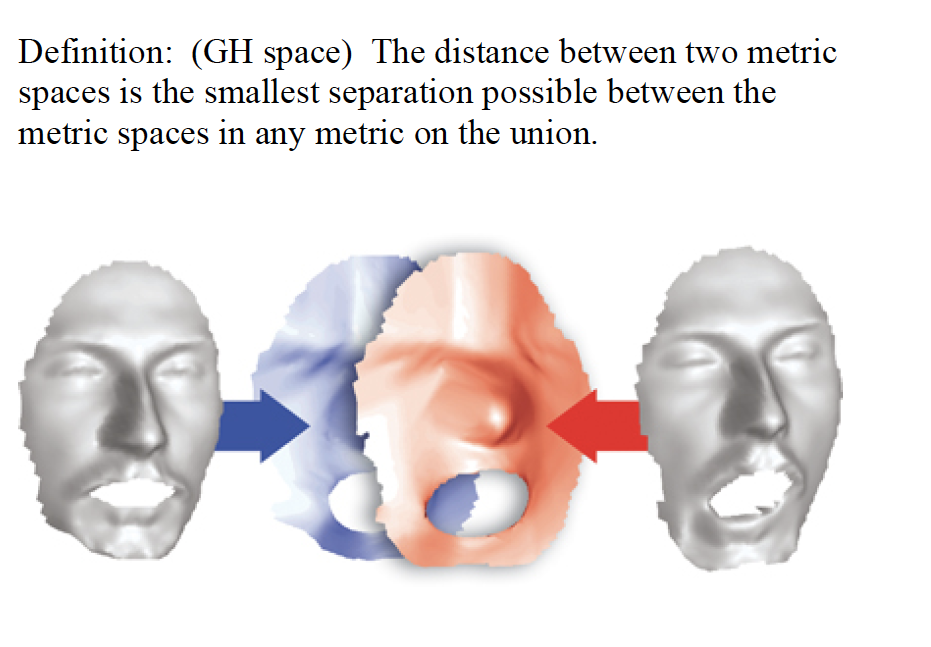 Gromov-Hausdorff Space
Cheeger’s theorem is part of a general finiteness theory for manifolds in a precompact subspace of Gromov –Hausdorff space.
“Using interpolation theory”
Theorem of Fefferman et al:  If M is a manifold with bounded curvature and reach in Euclidean space, then one can recover the differentiable type of M from random noisy samples with high probability under appropriate conditions on the noise.

Compare: Fefferman-Klartag on Whitney approximation problem.
The theoretical minimum for approximation
For functions it’s equicontinuity: the relation between ε and δ in the definition of continuity.  

(This determines how closely the data points should be spaced to determine the function up to a given error).
The theoretical minimum for approximation
For manifolds it’s LC(ρ).
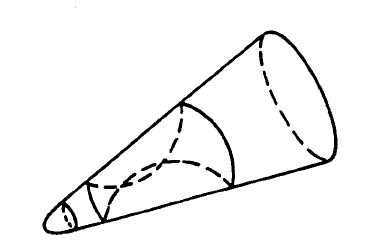 The theoretical minimum for approximation
For manifolds it’s LC(ρ).  B(r) should be nullhomotopic within B(ρ(r))

(This determines how closely the data points should be spaced to determine the function up to a given error).

This builds in a multiscale structure.  And we will see that it makes a difference....
How close do manifolds have to get to ensure homotopy equivalence?
Connect the dots!


So we want roughly ρρρρρρ (d times)(δ) < ε.  Where [0,ε] is the domain of definition of ρ.
Sometimes homotopy equivalence implies homeomorphism
Recall the Poincare conjecture (Smale’s theorem if n>4):  If Mn is homtopy equivalent to Sn, then M is homeomorphic to Sn

Theorem (Ferry).  For every Mn there is an ε>0 so that any f: M →Nn (N a connected manifold) with point inverses of diameter < ε is homotopic to a homeomorphism.
An impossibility theorem
Theorem (Dranishnikov-Ferry-Weinberger)  There are precompact subsets of Gromov-Hausdorff space such that for every ε, among the LC(ρ) manifolds there are non-homeommorphic manifolds within ε of one another.

There are examples among manifolds diffeomorphic to homogeneous manifolds, but not among aspherical manifolds.
Last Remarks
This theorem seems like a new obstruction to general multiscale geometric analysis:

Question:  When can one do genuinely multiscale geometric reconstructions?

It also seems to provide a place where the geometry-analysis parallelism breaks down.
THANK  YOU!